Open Scholarship for doctoral studies
Dr Paul Ayris 

Director of UCL Library Services and UCL Copyright Officer
Chief Executive, UCL Press
Adviser to LIBER (Association of European Research Libraries) on EU matters and Horizon 2020
Chair of the LERU community of Chief Information Officers
e-mail: p.ayris@ucl.ac.uk
Contents
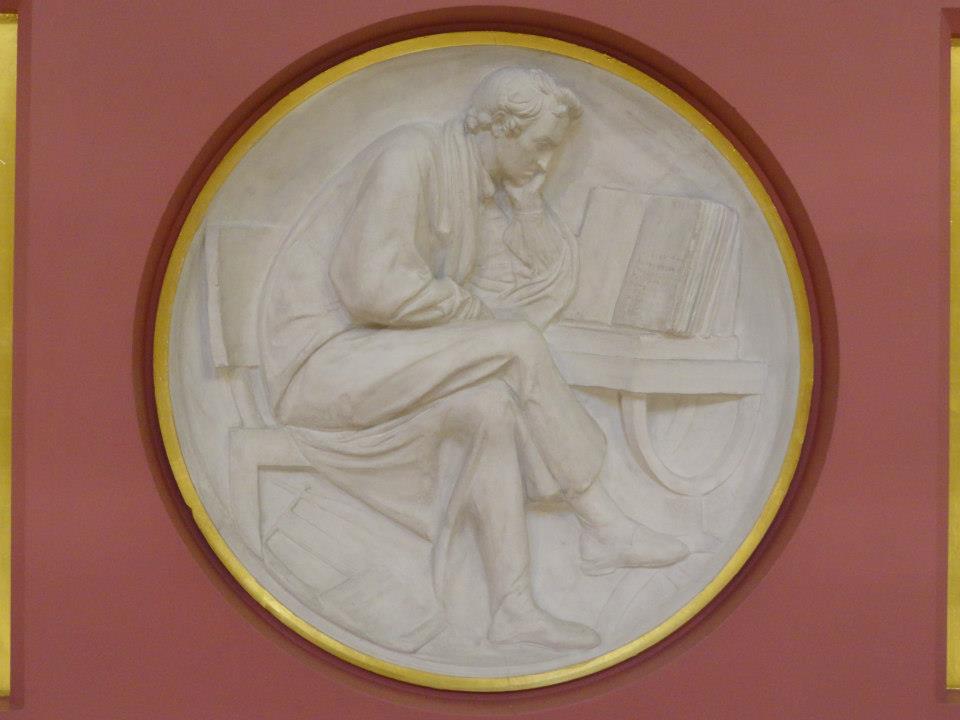 What is Open Scholarship?
Open Access to publications
Open data
Tools and Services for Open Scholarship
Conclusions
Plaster Relief by John Flaxman, Flaxman Gallery, UCL
2
Contents
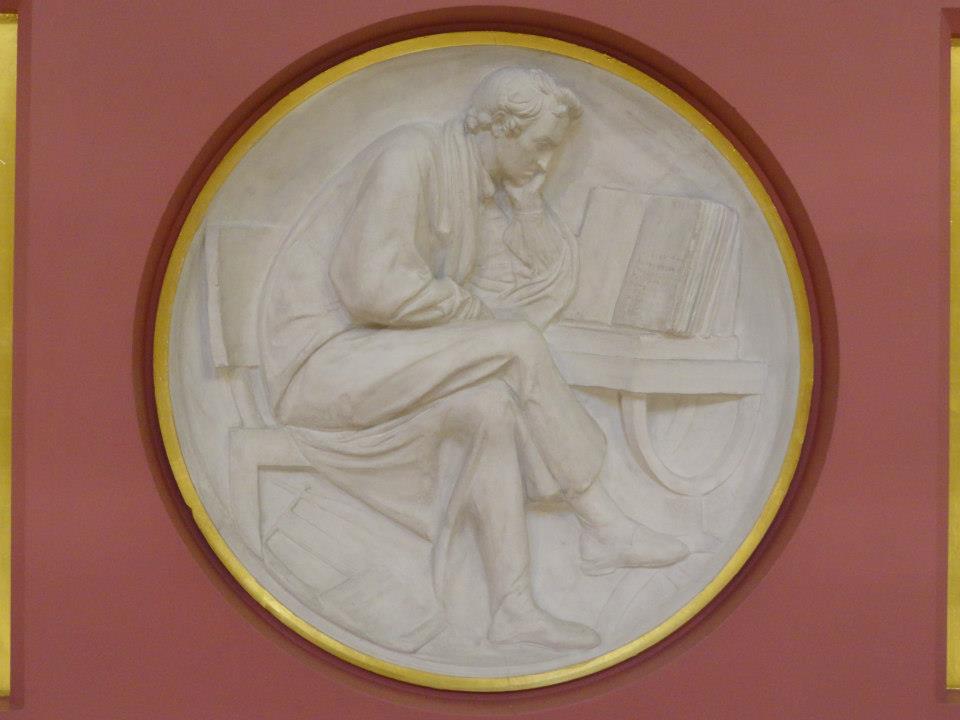 What is Open Scholarship?
Open Access to publications
Open data
Tools and Services for Open Scholarship
Conclusions
Plaster Relief by John Flaxman, Flaxman Gallery, UCL
3
What is Open Scholarship?
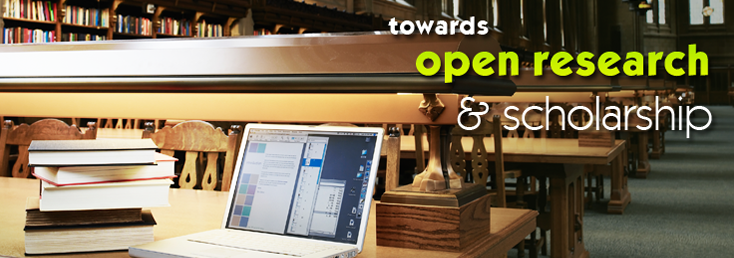 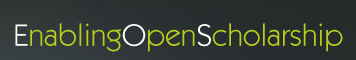 Open Scholarship, called by the European Commission Science 2.0, is a new framework for doing research
Open scholarship encompasses open access, open data, open educational resources, and all other forms of openness in the scholarly and research environment
Open Scholarship website at http://www.openscholarship.org/jcms/c_6160/en/open-scholarship
4
Science 2.0 consultation
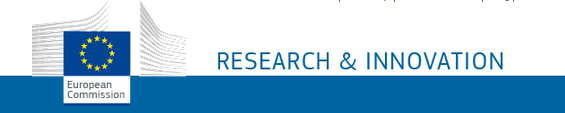 ‘Science 2.0’ describes the on-going evolution in the modus operandi of doing research and organising science. These changes in the dynamics of science and research are enabled by digital technologies and driven by the globalisation of the scientific community, as well as the need to address the Grand Challenges of our times. They have an impact on the entire research cycle, from the inception of research to its publication, as well as on the way in which this cycle is organised.
5
Science 2.0 consultation
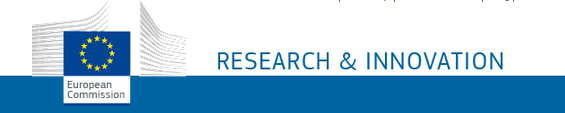 The three main objectives of the consultation are: 
to assess the degree of awareness amongst the stakeholders of the changing modus operandi
to assess the perception of the opportunities and challenges  
to identify possible policy implications and actions to strengthen the competitiveness of the European science and research system by enabling it to take full advantage of the opportunities offered by Science 2.0
LERU Vice-Rectors (Research) are making a response
6
Contents
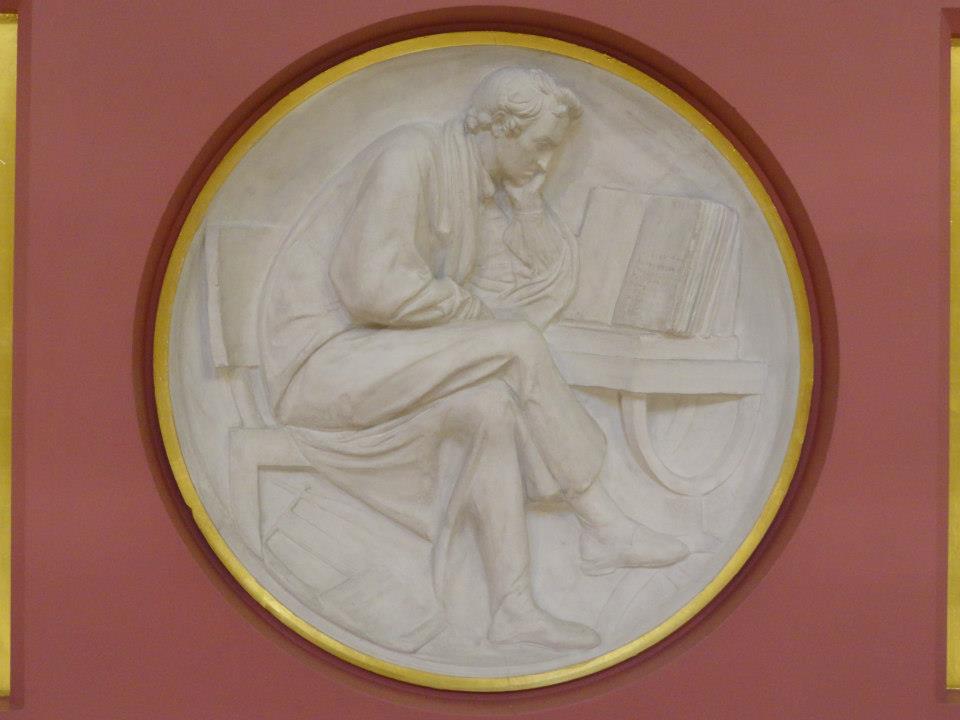 What is Open Scholarship?
Open Access to publications
Open data
Tools and Services for Open Scholarship
Conclusions
Plaster Relief by John Flaxman, Flaxman Gallery, UCL
7
Open Access to publications
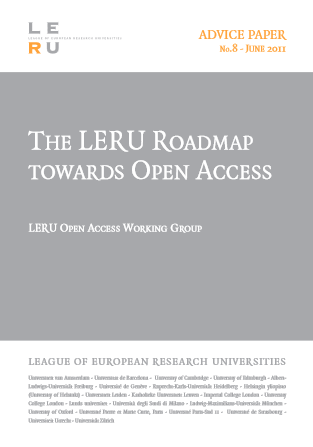 Open Knowledge is
Any kind of information – sonnets to statistics, genes to geodata – that can be freely used, re-used and redistributed (2)
Open Scholarship refers
To the research that generated Open Knowledge (2)
Benefits accrue to (5-16)
Researchers
Universities
Society
8
Open Access to publications
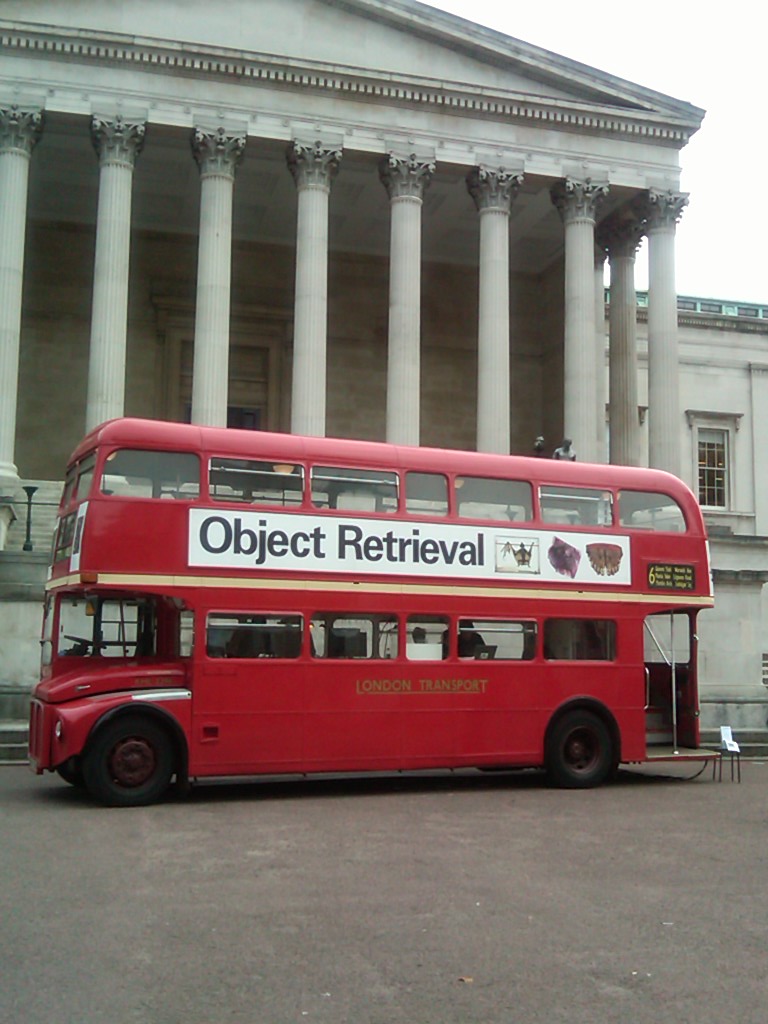 Benefits for researchers (6-10)
Authors gain increased visibility
Literature now used as data 
This visibility and usage are new –in a subscription world, subscriptions are a barrier to access
Many lower-income countries report access to the literature as a barrier – despite efforts by commercial publishers
University’s Mission is to create Knowledge and share it
UCL (University College London
9
Green route to Open Access (17-38, 52-3)
Self-archiving in a repository – institutional or subject-based
Researchers upload their own papers 
Some institutions have made it compulsory via an institutional mandate
Repositories offer a number of benefits
 They increase the availability of some published journal works with restrictions on reprinting or text mining
Repositories also allow authors to keep track of who is downloading their data
All LERU institutions have an open access repository
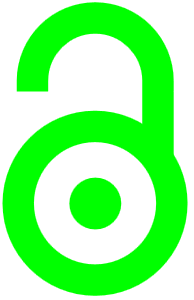 10
UCL Discovery: OA records to June 2014
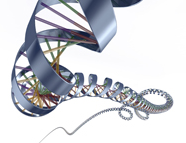 All figures comprise local Green Full Text, and records with links to externally-held OA full text
UCL Discovery OA coverage, 2011–2014 (June)
Includes OA ‘pending’, mainly comprising outputs for which Gold APC has been paid, but article is awaiting upload by Library team.
Recent Gold retro-conversions largely account for current ‘pending’ backlog
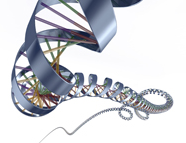 Gold route to Open Access (39-51)
Considered to be the most sustainable method in the long term 
Recommended by the Finch Report report, the gold route involves publishing in a fully open access journal or equivalent
Subjected to the same peer-review procedures as a traditional journal
Authors need to pay for their work to be published via an APC (Article Processing Charge)
Research grants or institutional publications funds often meet this cost
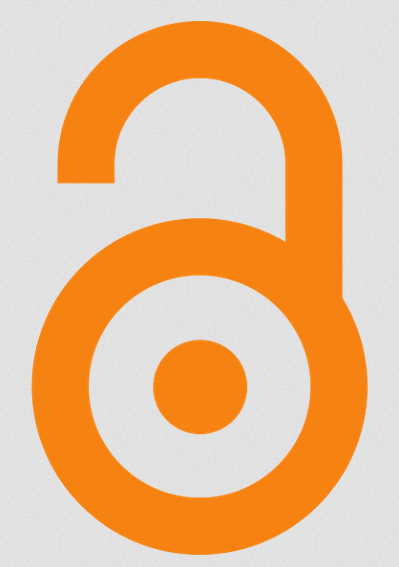 13
All APCs
3,137 APCs processed since April 2013
RCUK: 1,362   Wellcome: 590	  UCL Gold: 1,185
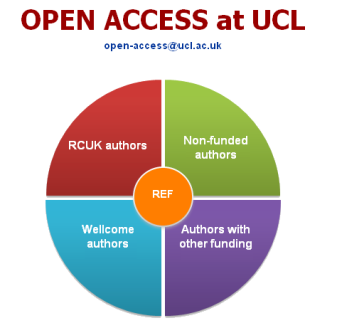 The Future – Green or Gold?
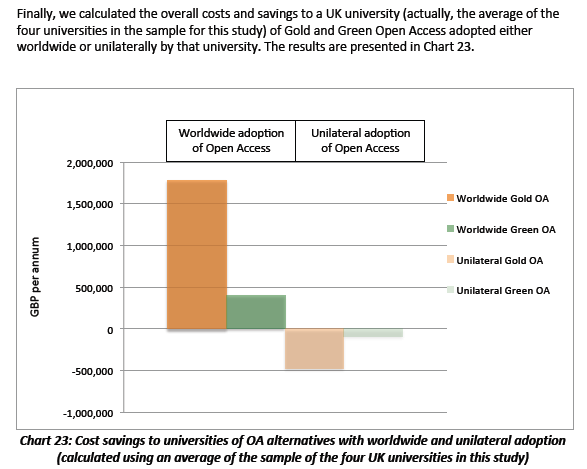 Houghton, J., and Swan, A., Going for Gold? The costs and benefits of Gold Open Access for UK research institutions: further economic modelling. Report to the UK Open Access Implementation Group (2012). See http://repository.jisc.ac.uk/610/.
15
Contents
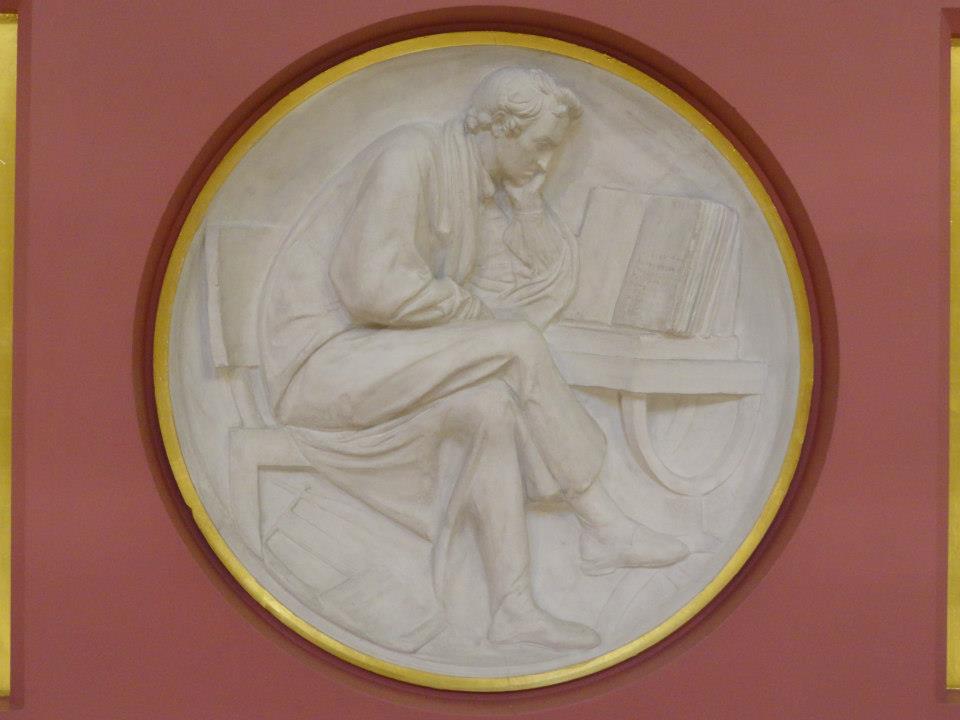 What is Open Scholarship?
Open Access to publications
Open data
Tools and Services for Open Scholarship
Conclusions
Plaster Relief by John Flaxman, Flaxman Gallery, UCL
16
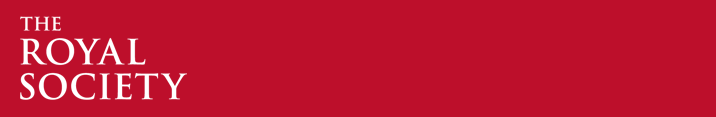 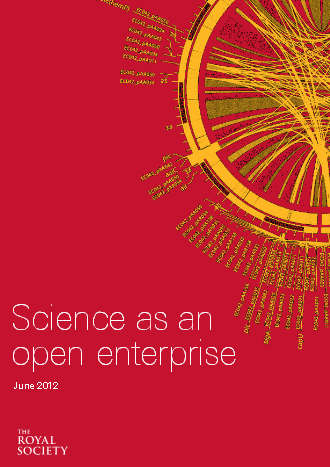 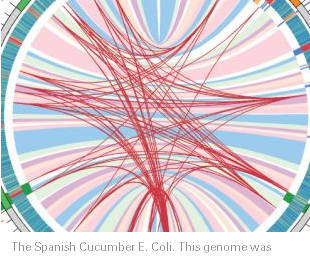 See Science as an open enterprise http://royalsociety.org/policy/projects/science-public-enterprise/report/
Open Data
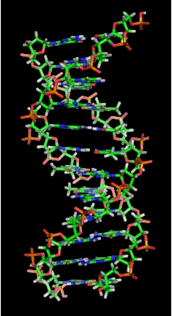 Open data is the idea that certain data should be freely available to everyone to use and republish as they wish, without restrictions from copyright, patents or other mechanisms of control
Auer, S. R.; Bizer, C.; Kobilarov, G.; Lehmann, J.; Cyganiak, R.; Ives, Z. (2007). "DBpedia: A Nucleus for a Web of Open Data". The Semantic Web. Lecture Notes in Computer Science 4825. p. 722. doi:10.1007/978-3-540-76298-0_52. ISBN 978-3-540-76297-3.
http://en.wikipedia.org/wiki/File:DNA_orbit_animated.gif
LERU Roadmap for Research Data
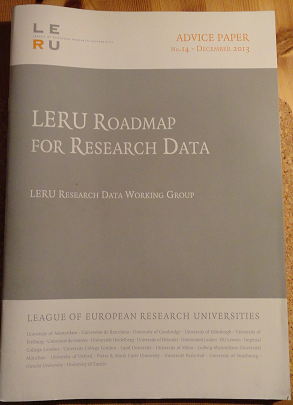 Overseen by Research Data Working Group
Pablo Achard (University of Geneva)
Paul Ayris (UCL, University College London)
Serge Fdida (UPMC, Paris)
Stefan Gradmann (University of Leuven)
Wolfram Horstmann (University of Oxford)
Ignasi Labastida (University of Barcelona)
Liz Lyon (University of Bath)
Katrien Maes (LERU)
Susan Reilly (LIBER)
Anja Smit (University of Utrecht)
LERU Roadmap for Research Data
Policy and Leadership
Advocacy
Selection and Collection, Curation, Description, Citation, Legal Issues
Research Data Infrastructure
Costs
Roles, Responsibilities and Skills
Recommendations to different stakeholder groups
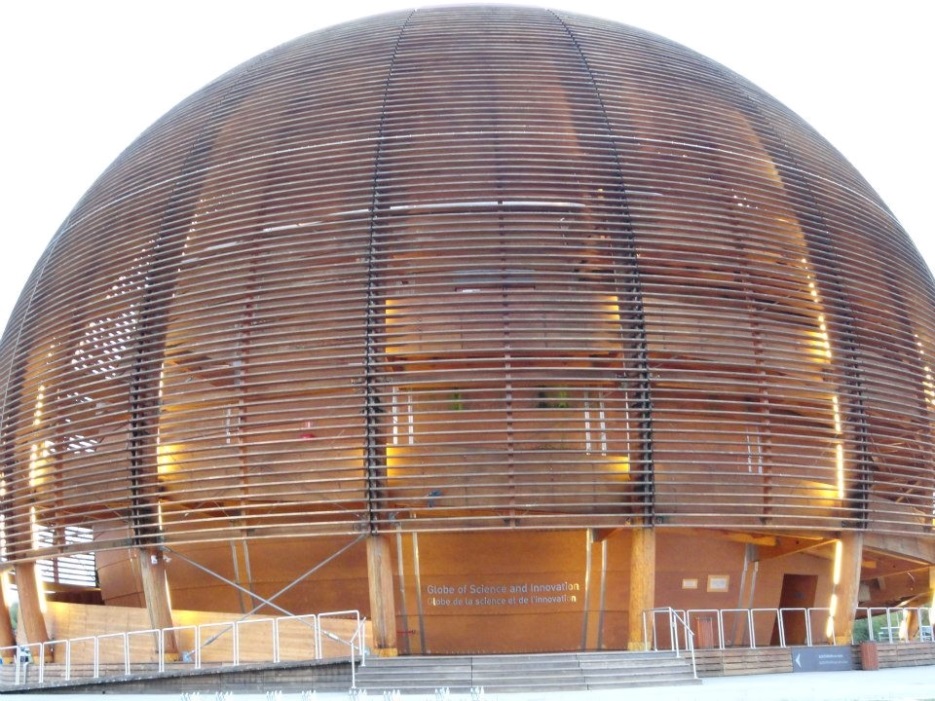 The Globe, Cern, Geneva
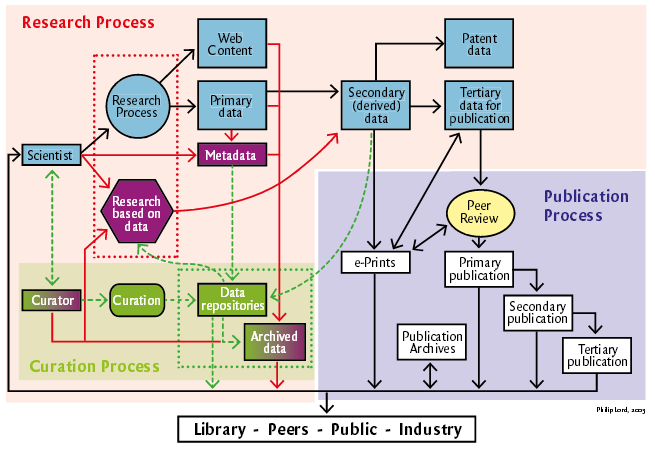 See http://www.ukoln.ac.uk/ukoln/staff/e.j.lyon/150.pdf
Key Messages
Each LERU university needs a Research Data Management Strategy
Researchers should have Research Data Management Plans
LERU universities need to bring stakeholders together
Benefits of ‘open data’ for sharing and re-use should be advocated and explored
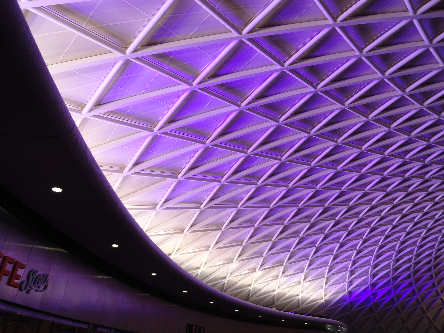 King’s Cross, London
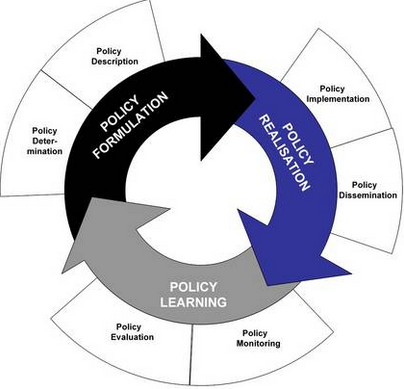 Policy Development
Case Study on Policy development from UCL
Drivers
External funders
Need to inform researchers
Raise awareness of issues facing UCL researchers
Identifies roles and responsibilities
Data to be made open in the most open manner appropriate
See www.lanecrothers.net/politicalprof/the-policy-cycle-and-our-frozen-politics/
Researchers should have Data Management Plans
LERU slams lack of data policies – Research Europe
Data: Open or Closed?
Benefits
Tackle Grand Challenges in Society more easily
Better for research – interpretations can be checked
Dis-benefits
Sharing of data not embedded in research culture
Some data cannot be shared (data protection, security reasons)
Research community needs to decide…
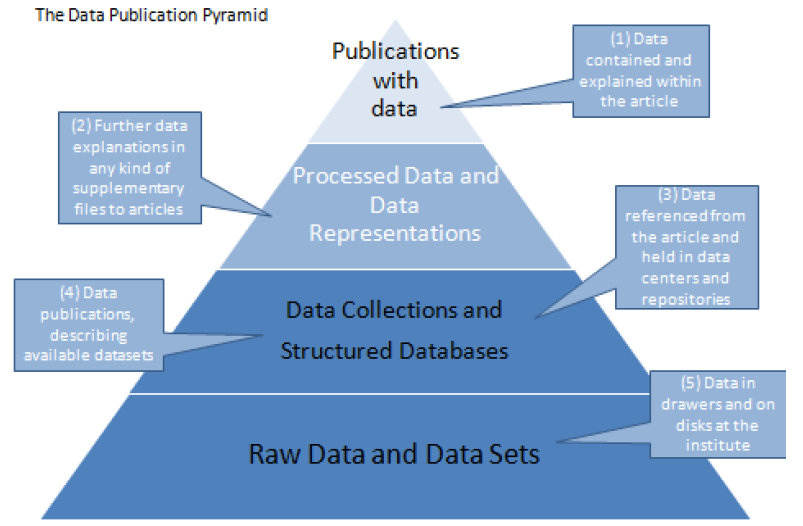 See http://www.alliancepermanentaccess.org/wp-content/uploads/downloads/2011/11/ODE-ReportOnIntegrationOfDataAndPublications-1_1.pdf
24
Contents
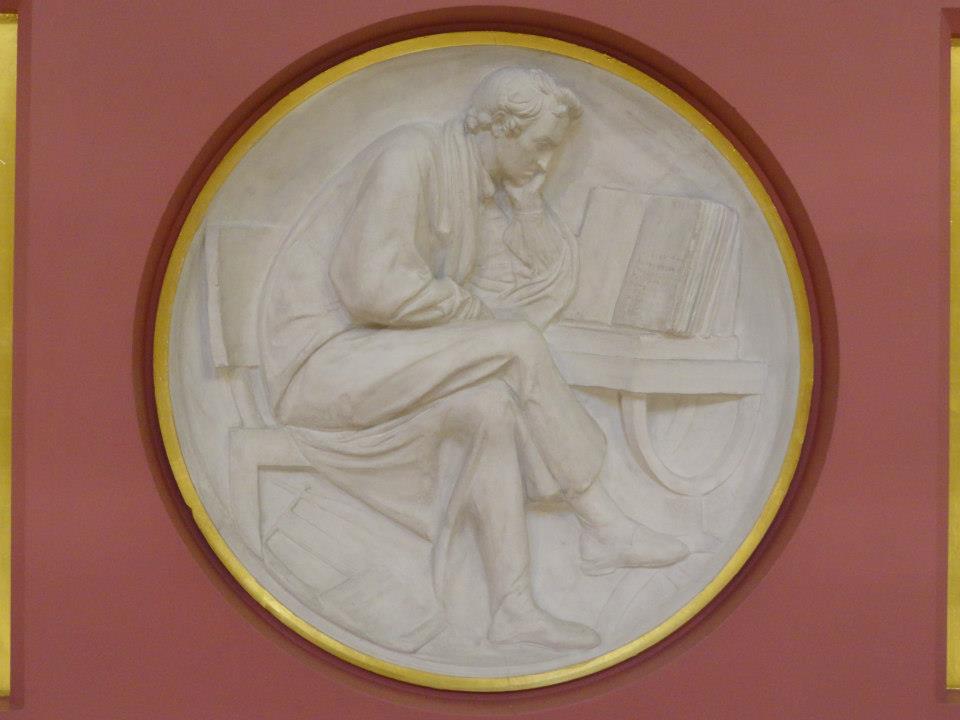 What is Open Scholarship?
Open Access to publications
Open data
Tools and Services for Open Scholarship
Conclusions
Plaster Relief by John Flaxman, Flaxman Gallery, UCL
25
Tools and Services
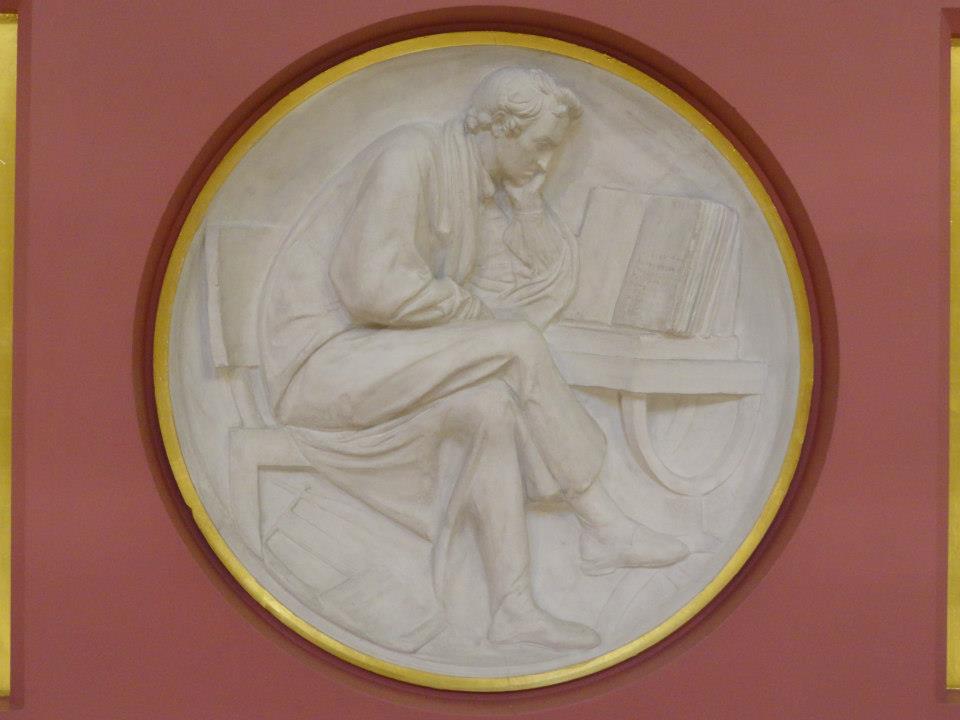 Open Access publishing
Repository services
LERU Law portal
DART-Europe
Copyright management
LEARN
LERU doctoral certificate?
Plaster Relief by John Flaxman, Flaxman Gallery, UCL
26
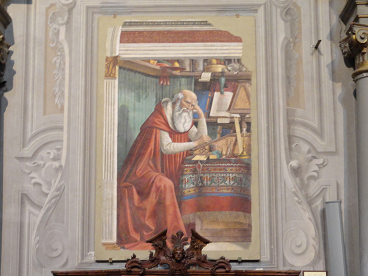 Open Access publishingUCL Press
Journal publishing platform 
OJS (Open Journal Systems) overlaying UCL Discovery as storage layer
Peer-reviewed journals
Run by academic Editorial Committees
Research Monograph list 
10 titles in 2014-15 (Year 1)
Using Open Monograph Press
Textbook infrastructure
Being constructed with JISC project monies
Saint Jerome in his Study, fresco by Domenico Ghirlandaio, 1480. Church of Ognissanti, Florence
Digital delivery the norm
OA the basis for the Business Model
Innovative technical solutions for Monographs and Textbooks 
Open up publishing to new communities
27
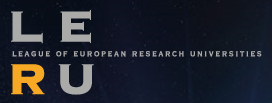 LERU OA Legal Portal
LERU has 21 research intensive universities as members in Europe – see http://www.leru.org 
Portal being built by TEL (The European Library)
All LERU OA legal publications brought together into one interface
Value-Added Services, such as Text and Data Mining, also possible
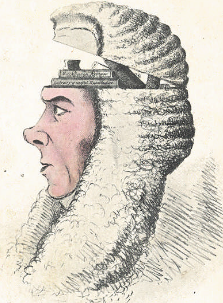 A Box of Useful Knowledge
 (Brougham Papers, UCL Library Services)
28
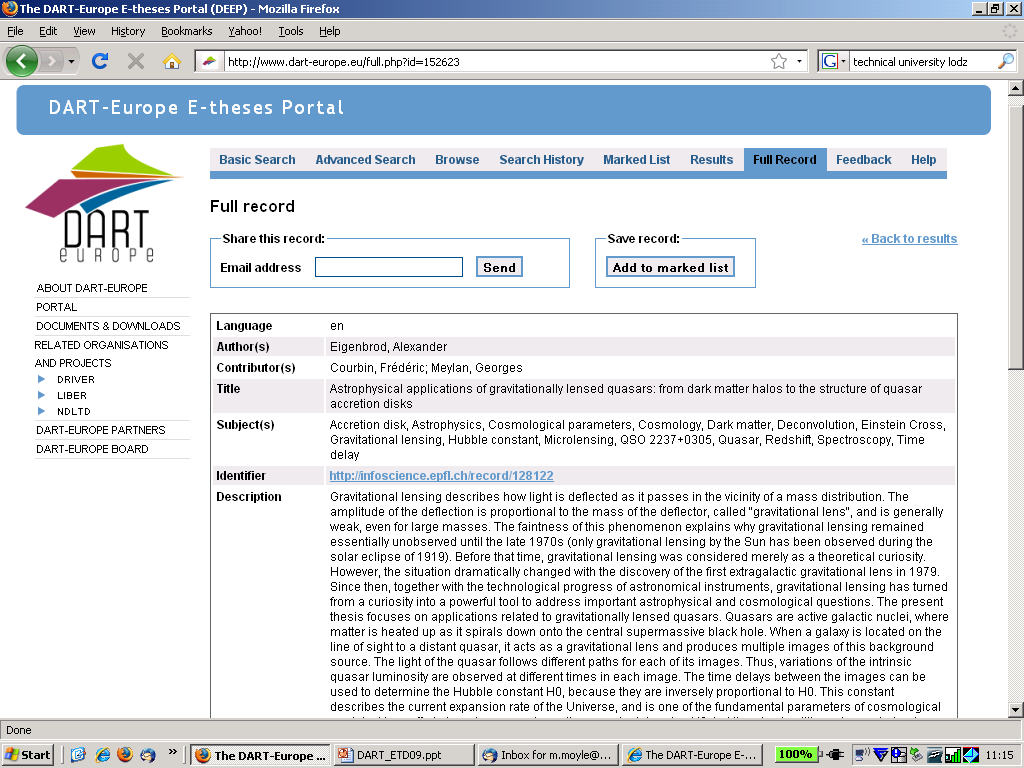 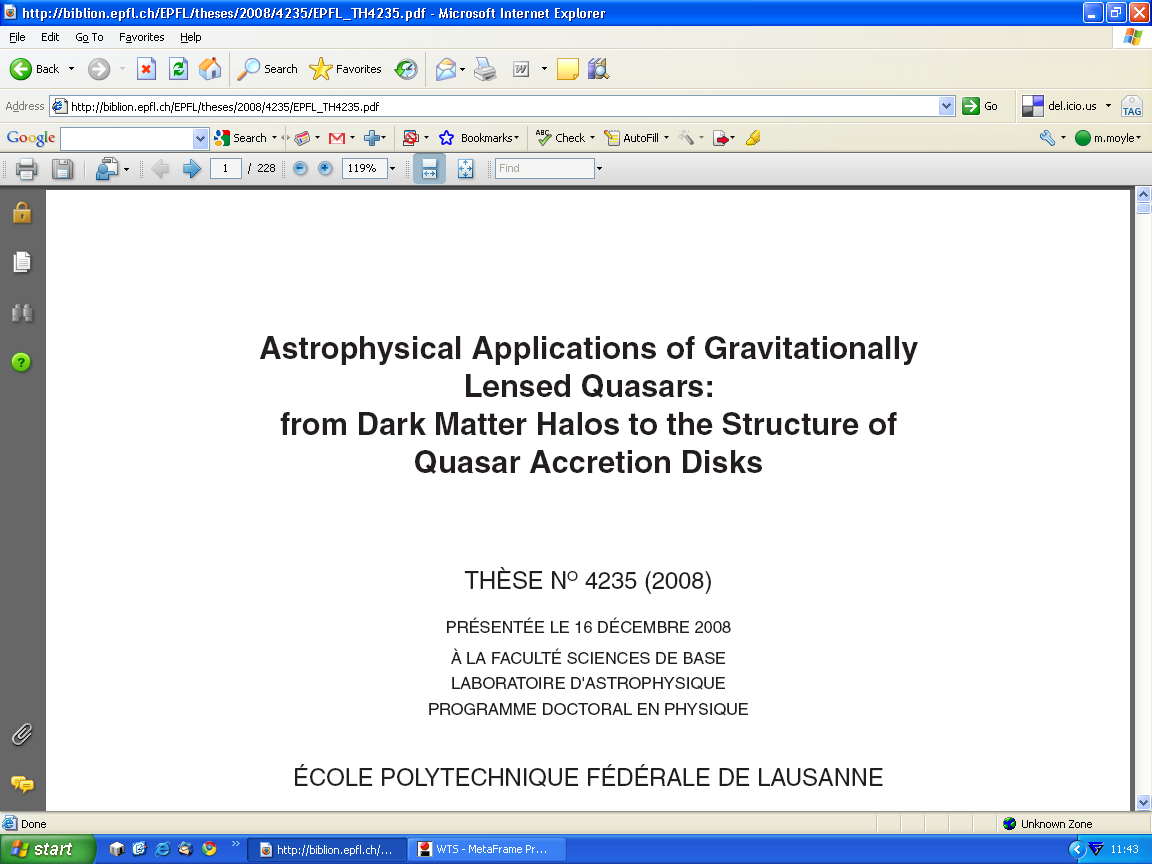 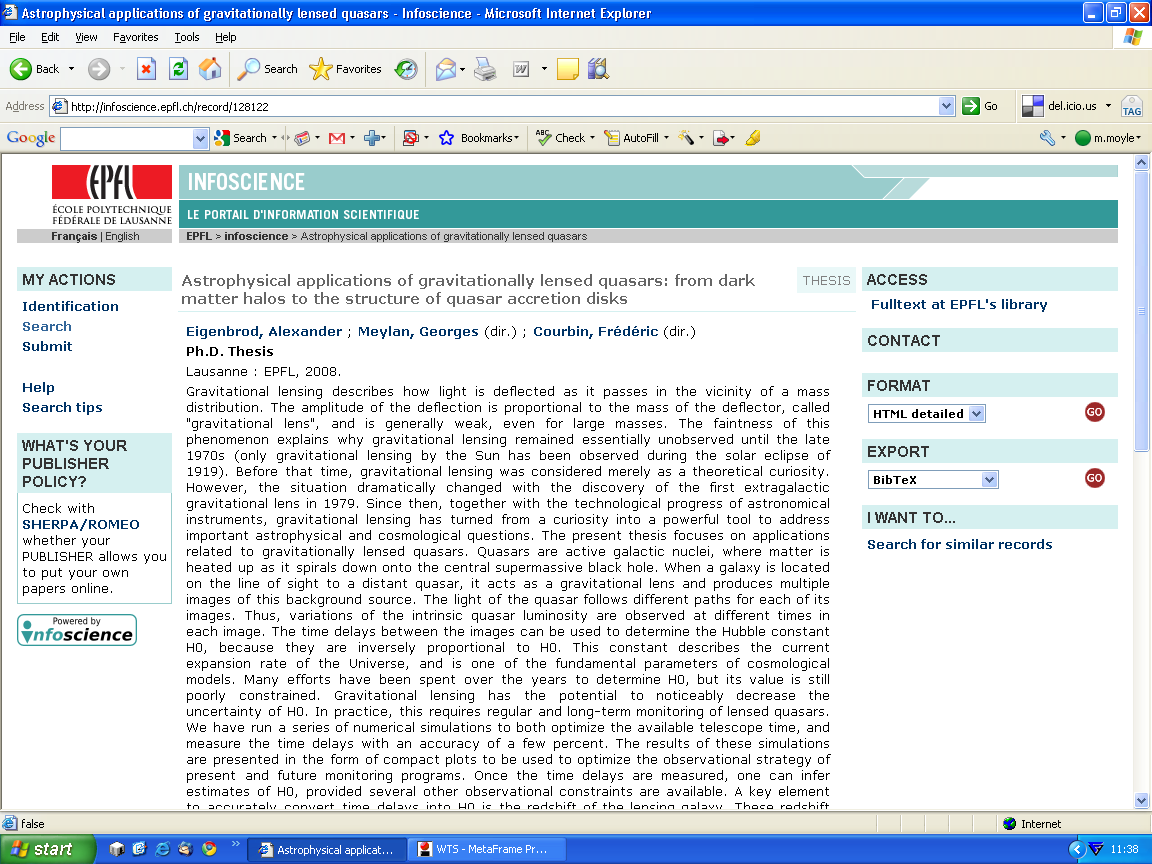 http://www.dart-europe.eu
29
Copyright management
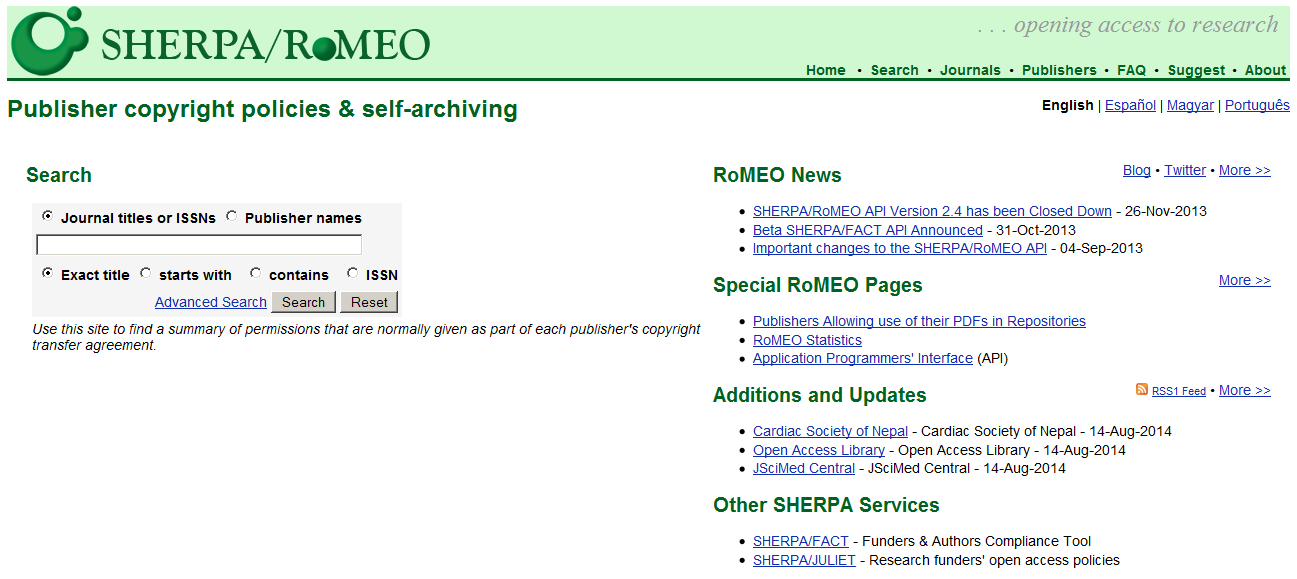 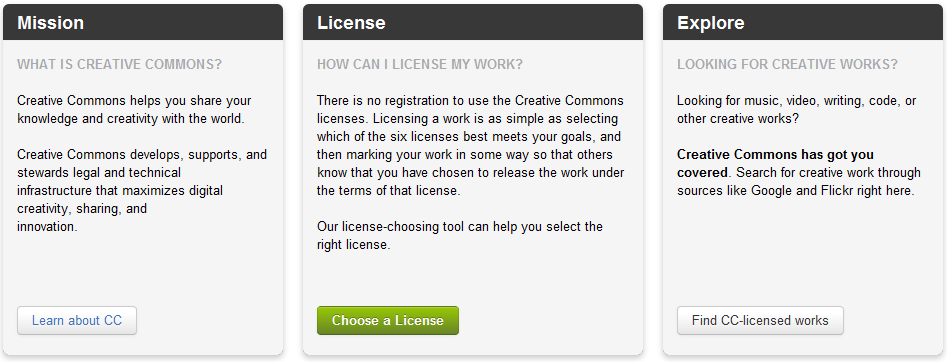 http://www.sherpa.ac.uk/romeo/
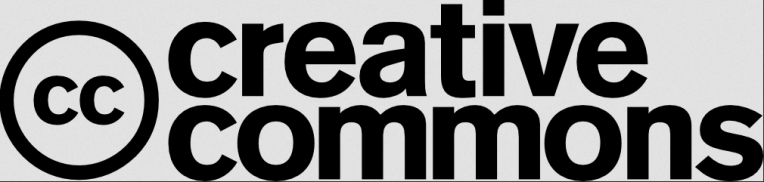 30
LEARN
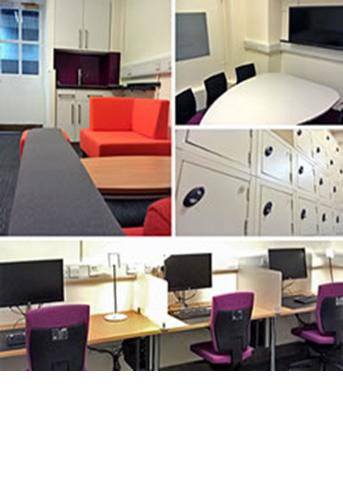 LEaders Activating Research Networks
EU bid submitted under Horizon 2020 by LERU CIO Community
Advocates principles of LERU Roadmap for Research Data
Model research data policy
Toolkit advocating best practice in research data management
LEaders Activating Research Networks
Could be adopted by any university in the world
31
LERU doctoral certificate in Open Scholarship?
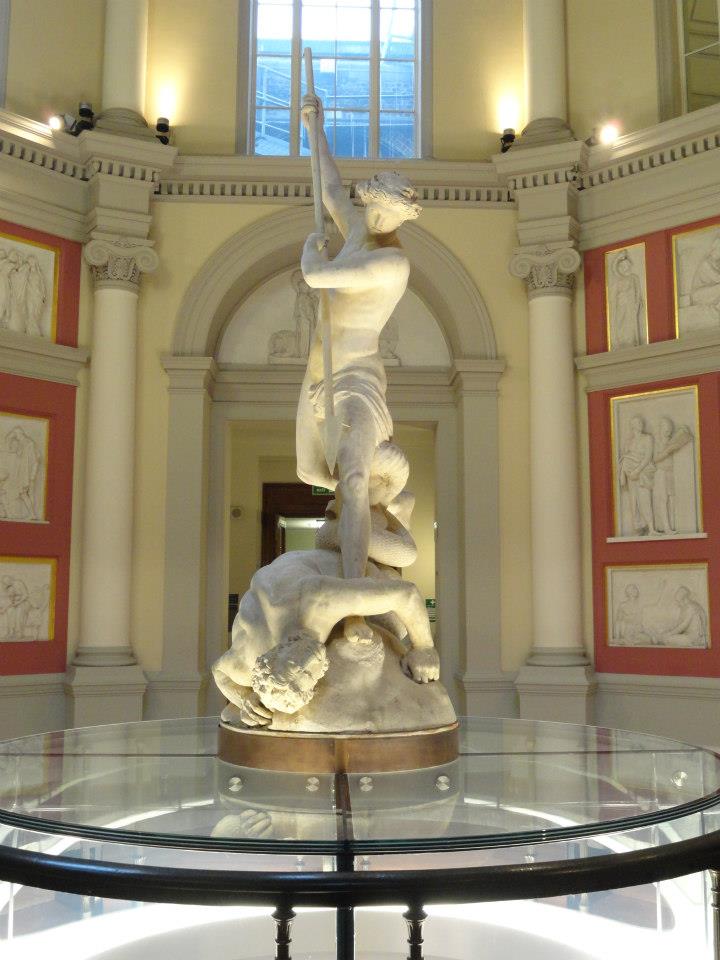 Certificate in Open Scholarship 
A new way of undertaking and disseminating research
Should be taught as a support activity for all LERU research students
Leading to a LERU Certificate marking completion of training
Collaboration between LERU CIO and Doctoral Studies Communities
St Michael, by John Flaxman, UCL
32
Contents
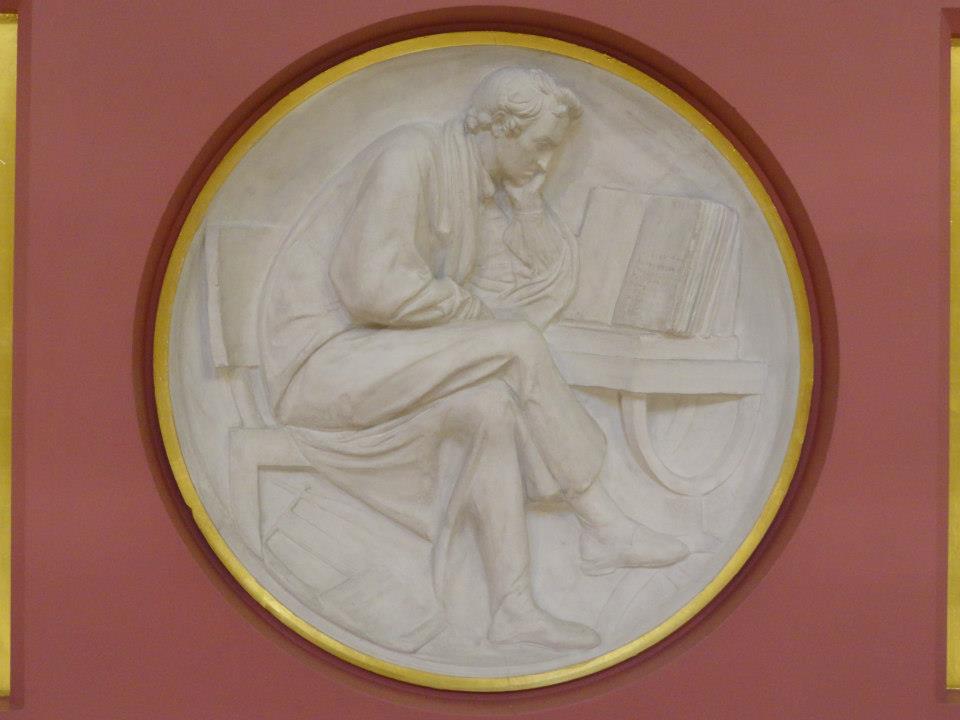 What is Open Scholarship?
Open Access to publications
Open data
Tools and Services for Open Scholarship
Conclusions
Plaster Relief by John Flaxman, Flaxman Gallery, UCL
33
Conclusions
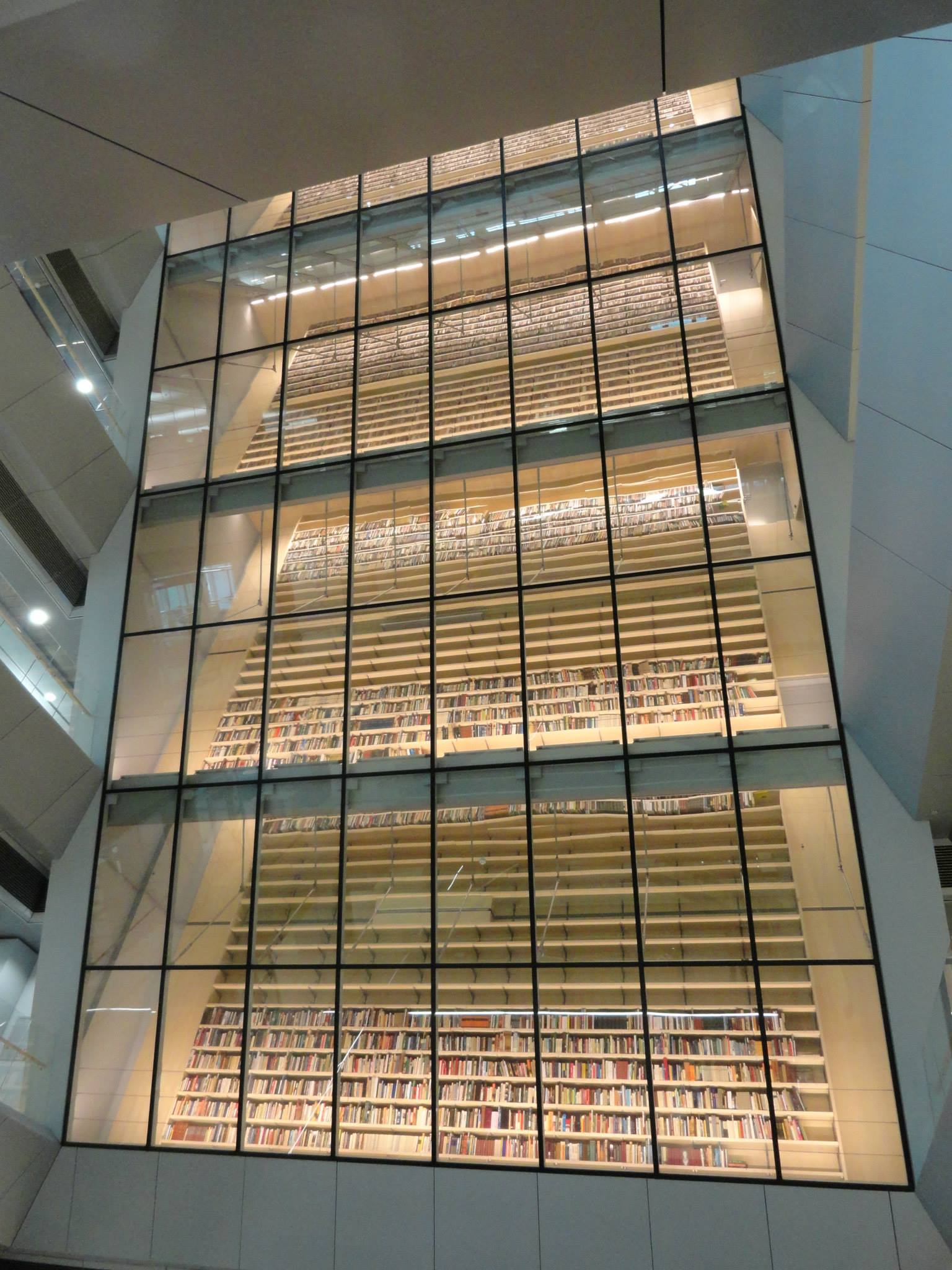 Open Scholarship is a new feature of the research landscape
Today we have discussed
New means of dissemination
Increased importance for research data
Tools, Services and Training needed to move forwards
Thanks for listening
Time for discussion
National Library of Latvia, Riga
34